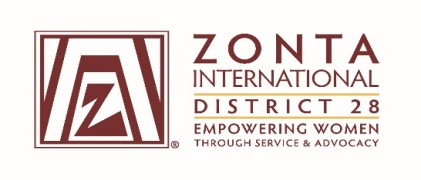 Zonta International District 28
Iniziativa Zonta Mentoring – Women for Women W4W(Donne per le Donne)
25.09.2021 online
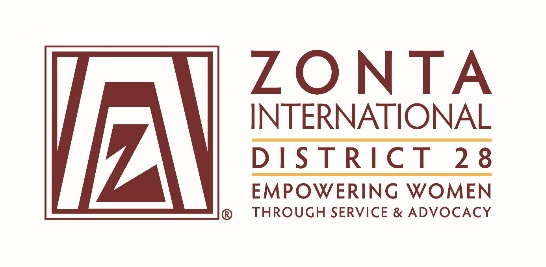 „Voglio essere una Madrina di ZONTA”
Parla con la tua Presidente di Club per un collegamento 1:1 all'interno del club o contatta un’altra Zontiana nel mondo in modo proattivo
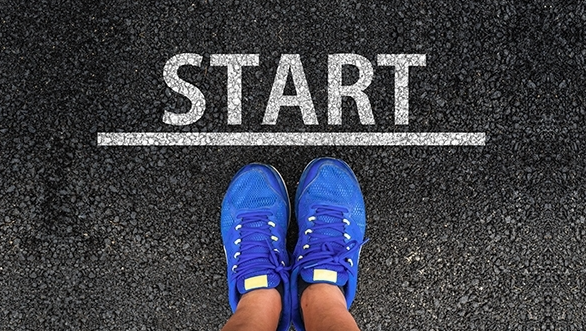 Rivedi il materiale per lo sviluppo della leadership disponibile sul sito web di ZONTA (ZONTA web-site)
Rivedi le line guida disponibili per le Madrine Zonta 
In caso di domande contatta le Coordinatrici del D28 all’indirizzo email  W4WZontaMentoring@gmx.net
Rimani in contatto con la tua persona, incontratevi, predefinite il vostro viaggio, iniziate a parlare e guardate dove vi porta questo legame a vantaggio di entrambe!
Ricorda quanta esperienza e preziosa conoscenza di VITA & ZONTA devi dare e imparare!
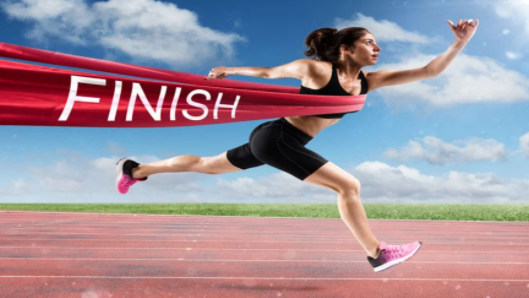 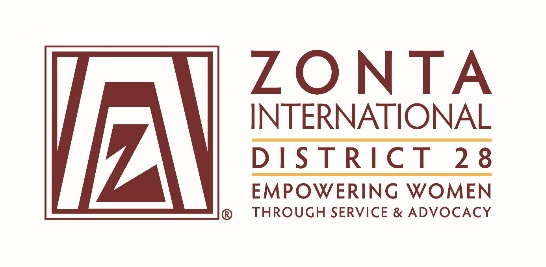 „Desidero essere una Mentor“
Compila il modulo Mentor 

Spediscilo ai Coordinatori del D28 Mentoring Program a W4WZontaMentoring@gmx.net
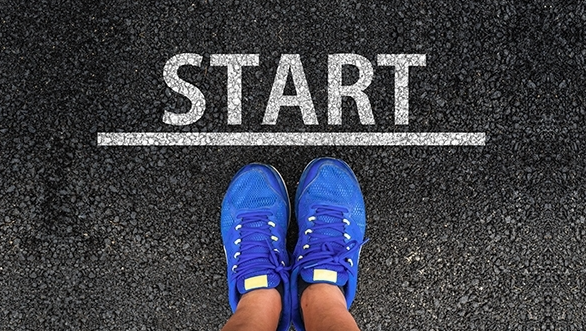 . In attesa del riscontro della Mentee 
Rivedere il materiale disponibile sullo sviluppo della Leadership sullo ZONTA web-site
Rivedere le linee guida sulla Seduta di  Mentoring  (vedi  Appendix)
Nel caso di domande contatta I coordinatori del D28 Mentoring  W4WZontaMentoring@gmx.net
Ricorda quanta esperienza e preziosa conoscenza di VITA & ZONTA devi donare e apprendere!
Collegati con la tua Mentee, incontratevi, pre-definite il vostro percorso (inclusa la durata), iniziate a parlare e vedrai che questo rapporto trarrà beneficio da entrambe!
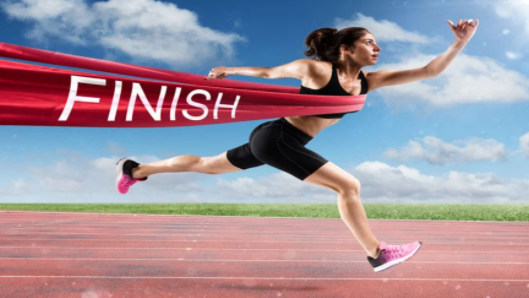 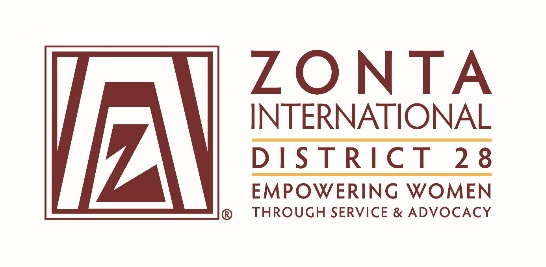 „Desidero essere una Mentee“
Compila il Modulo  Mentee 

Spediscilo ai Coordinatori del D28 Mentoring Program a W4WZontaMentoring@gmx.net
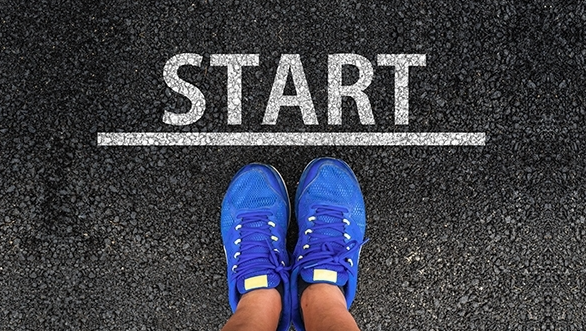 In attesa del riscontro del contatto con la Mentor :
Definisci I tuoi obiettivi di mentoring il più chiaramente possibile
Rivedi le linee guida della Seduta di Mentoring  (vedi  Appendix)
In caso di domande contatta I Coordinatori D28 Mentoring Coordinators  at W4WZontaMentoring@gmx.net
Ricorda quante cose ci sono da imparare sulla Vita da un’altra Donna!
Connettiti al tuo mentore, incontrati, predefinisci il tuo viaggio, inizia a parlare e guarda dove ti porta la connessione a vantaggio di entrambi!
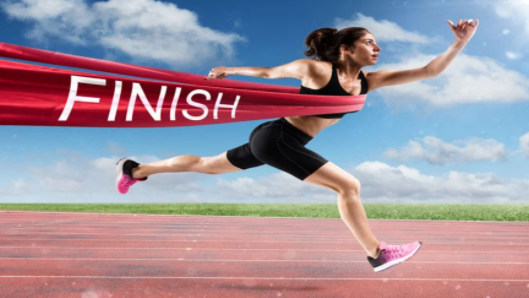